CARDIAC ACTION POTENTIAL: IONIC BASIS
References
1.Clinical arrhythmology and electrophysiology, a companion to braunwald’s heart disease, third edition

2.Harrison’s principles of internal medicine,21st edition

3. Ganong’s review of medical physiology, 26th edition

4.Cardiac Ion Channels,Augustus O. Grant https://doi.org/10.1161/CIRCEP.108.789081Circulation: Arrhythmia and Electrophysiology. 2009;2:185–194

5.Cardiac transmembrane ion channels and action potentials: cellular physiology and arrhythmogenic behaviorAndrás Varró, Jakub Tomek, Norbert Nagy, László Virág, Elisa Passini, Blanca Rodriguez, and István Baczkó,András Varró
https://doi.org/10.1152/physrev.00024.2019
IONIC EQUILIBRIUM
Cell membrane is resistant to hydrophilic ion movement
Ions use specialized pores called channels to move across membrane 
 ion movement is driven by
1. Electrical gradient 
2. Chemical gradient
Movement of ion is from higher gradient to lower gradient.
Most of the movements occur passively
electrical gradient becomes equal and opposite to the chemical gradient, the ion is said to be in electrochemical equilibrium

the electrical potential is called the equilibrium potential (Eion) (reversal potential or Nernst potential) of that individual ion
No ion movement occurs at this potential

Eion of an ion depends on its concentration on either side of the membrane
RESTING MEMBRANE POTENTIAL
It is the potential difference across the cell membrane at rest.
It is negative inside with respect to outside the membrane.
 Cells in their resting state are said to be polarised
RMP is not same in all cardiac cells
-90mV in atrium, ventricles 
-60mV in pacemaker cells
THRESHOLD POTENTIAL is the critical level to which the membrane potential must be depolarized to initiate an action potential
EXCITABILITY
Ease with which a cell respond to a stimulus with a regenerative action potential

In cardiac cells excitability depends on number of available Na+  channels

Sodium channels are more open at negative Em


Cardiac cells with more negative Em(ventricles and atrium) are more excitable than SA node
REFRACTORINESS
Inability to initiate another action potential in response to stimulus of threshold intensity

Absolute refractory period: no stimulus, regardless of strength can re-excite the cell

Relative refractory period: suprathreshold stimulus can initiate action potential

Refractoriness in cardiac tissue is a function of Na+ channels
CARDIAC ACTION POTENTIAL
Action Potential is a sudden reversal of membrane polarity when a stimulus strikes the cell membrane.


Action potential in cardiac muscle is different from that of other tissues such as skeletal muscles and nerve tissues.


Duration of action potential in cardiac muscle is 250 to 350ms (0.25 to 0.35s)
CARDIAC ACTION POTENTIAL
Cardiac action potential is unique in itself

Not only it is different from action potential seen in other excitable tissues but different in different part of the heart

This heterogeneity is brought by differential distribution of various ionic channels

Cardiac  Action potential are of two types
     1.Fast response action potential : seen in atrium, ventricles
     2. Slow response action potential: seen in SA node, AVN
Phases of action potential
There are 5 phases
Phase 0: rapid depolarisation
Phase 1: early repolarisation 
Phase 2 : plateau phase 
Phase 3 : rapid repolarisation
Phase 4: resting membrane potential
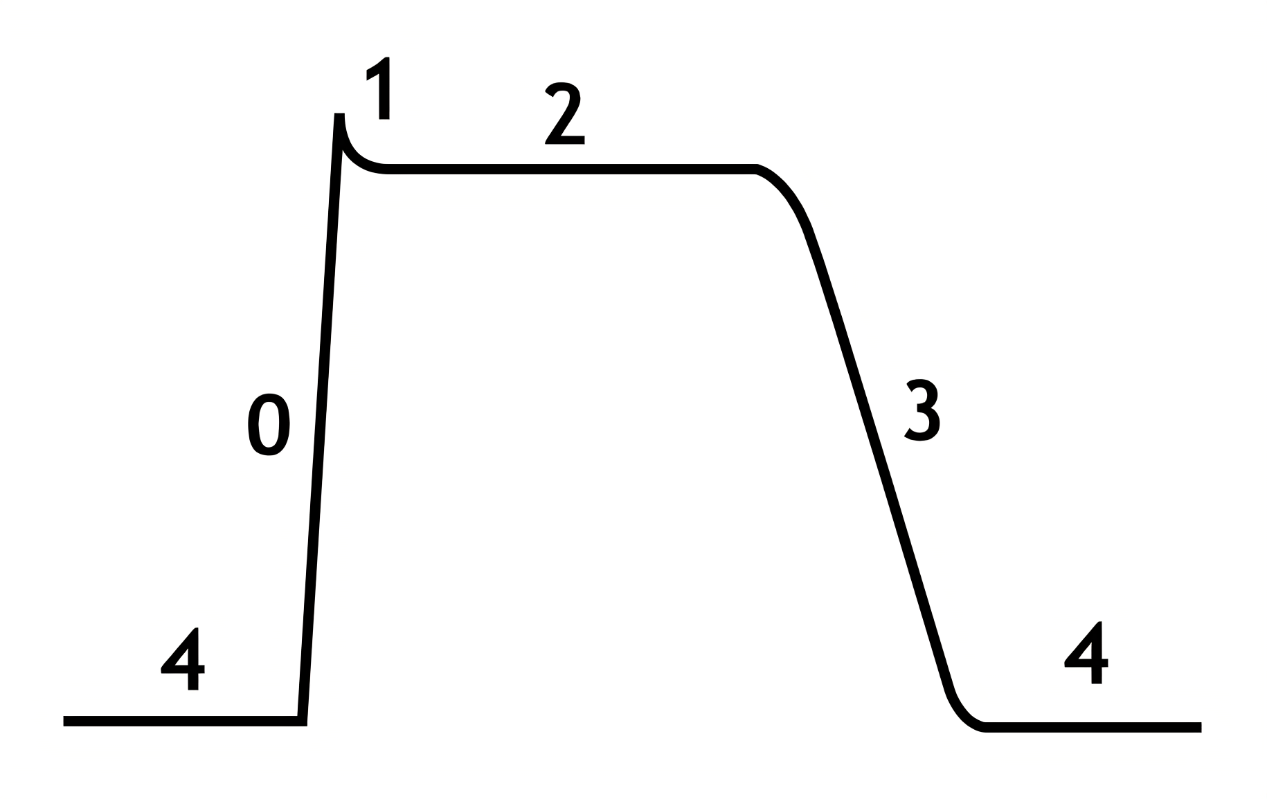 FAST RESPONSE ACTION POTENTIAL
Phase 4: The Resting Membrane Potential
Caused by the different ionic concentration across the membrane and selective membrane permeability 
At RMP, membrane is most permeable to K+ ions.
Hence Em tends to be close to Ek (-94mV)
Kir plays a major role in maintaining Em
Resting Em is also maintained by Na+-K+ ATPase pump
Intracellular Ca2+ also plays role via Na+-Ca2+ pump
Phase 0: The Upstroke rapid repolarisation
Depolarisation activates Na+ channels
                      
                              Rapid influx of Na+ ions
                                  
        depolarises the membrane leading to more influx of Na+ 

INa is generated which lowers the Em to lesser negative till the Em reaches threshold for Ca2+ channel opening
Phase 1 : Early repolarisation
Membrane repolarise rapidly and transiently to almost 0mV

Due to inactivation of Na+ channels

Transient outward K+ current (Ito)

Na+-Ca2+ exchanger also plays a role
Phase 2: The plateau
Delicate balance between 
a) the depolarizing inward currents (ICaL and a
 small residual component of inward INaL) 

 b) the repolarizing outward currents (ultrarapidly [IKur], rapidly [IKr], and slowly [IKs] activating delayed outward rectifying current

longest phase of the action potential

Unique among excitable tissues
ICaL is activated by membrane depolarization, is largely responsible for the action potential plateau
Na+ channels also make a minor contribution in the form of late INa
Ikr and Iks play their part in maintaining steady Em 

While IKr is active during early phase 2, IKs is more active during later half of phase 2
Ikur since is present only in atria plays role in phase 2 of atrium alone
Na+-K+ ATPase pump and Na+-Ca2+ exchanger also plays a minor role
Phase 3: Final rapid repolarisation
restores the Em to its resting value

mediated by 

1.increasing conductance of the delayed outward rectifying currents (IKr and IKs)

2. the inwardly rectifying K+ currents (IK1 and acetylcholine-activated K+ current [IKACh])

3.inactivation of ICaL
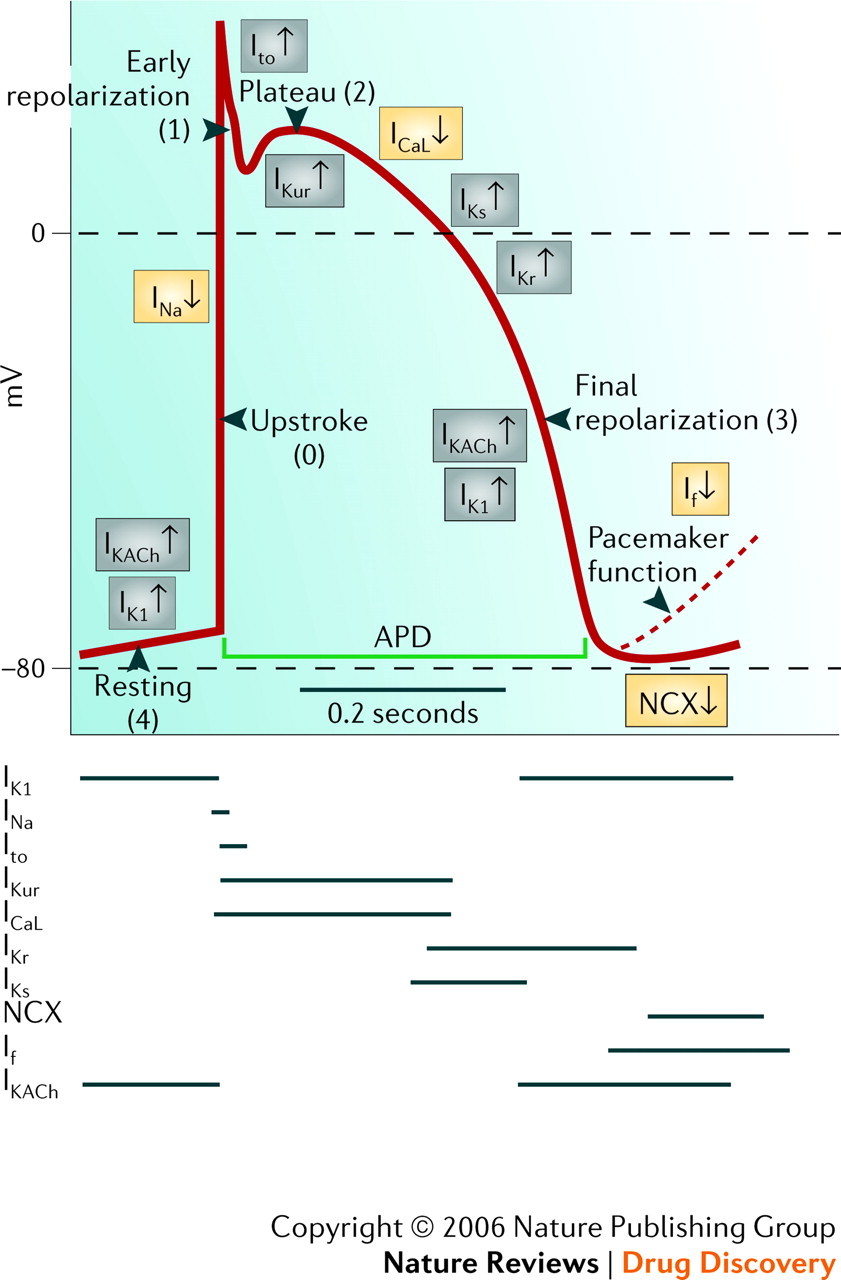 Slow response action potential
Seen in SA node and AV node

More depolarised  Em at the onset of phase 4(-50 to -65mV)

Characterised by slow upstroke phase 0

Mediated by ICaL instead of INa
Phase 4 : Diastolic depolarisation
SA node and AV node exhibits variable Em
Em progressively decline during diastole
Once it reaches -40mV, action potential generated
Due to funny current, If which is a inwardly directed current
Funny current is mainly driven by Na+ ions and K+ channel to a lesser extent
Funny current deactivate during action potential
Ca2+ channels are also thought to play role in diastolic depolarisation
Phase 0: the upstroke-slow depolarisation
Mainly driven by ICaL.

INa is mostly inactive at phase 0 in SA and AV node

ICaL is a slow peaking channel 

SA node shows slowly peaked upstroke
What does this magic?
Cardiac ion channels
Cardiac action potential generation and propagation depends on presence and activity of various ion channels
This ion channels are characterised by their variable distribution throughout cardiac tissue
This variability gives cardiac action potential its heterogeneity
Cardiac ion channels are differentiated on the basis of their permeability to different ions and their gating pathways
Movement of ion is guided by its concentration difference across the cell membrane
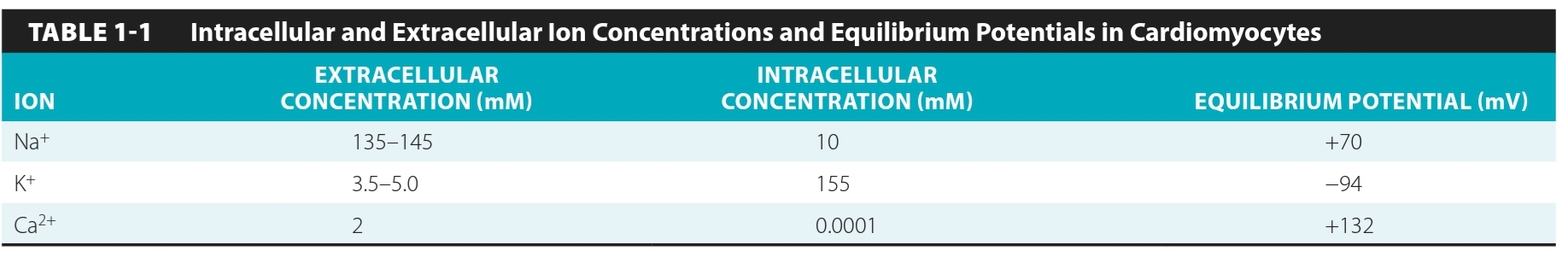 Ions channels switches between different state that determines their permeability to an ion
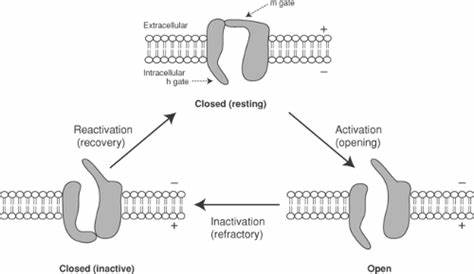 The ion channels opens and closes by the mechanism of gating
According to gating mechanism cardiac ion channels are classified as
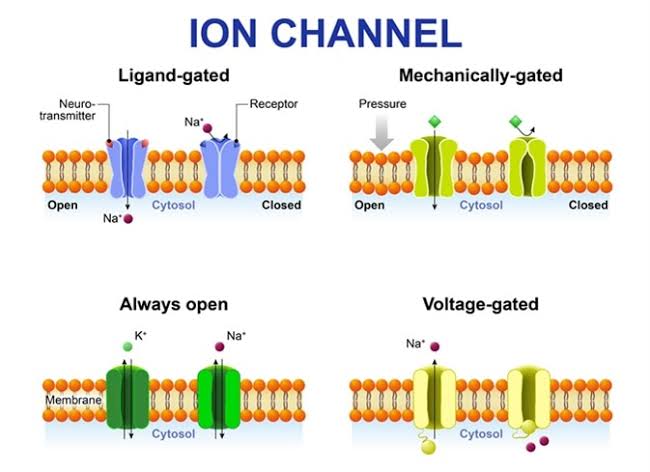 Major cardiac on channels
Sodium channels
 Potassium channels
Calcium channels
Sodium Channels
typical example of voltage-gated ion channels


The INa determines excitability and conduction in atrial, His-Purkinje system (HPS), and ventricular myocardium


Na+ entry  also modulates intracellular Na+ levels, intracellular Ca2+ concentration and cell contraction.
contributes in the plateau phase (phase 2) 

determine the duration of the action potential

 determine the frequency of action potential firing

Pharmacological aspect
 targets for the action of class I antiarrhythmic drugs.
blockade decreases tissue excitability and conductance velocity
Class IC drugs (flecainide and propafenone) block both the open and inactivated state  Na+ channels
The class IB agents (lidocaine, mexiletine, and tocainide) block both open and inactivated Na+ channels

 class IB drugs exhibit minimal or no effects on the Na+ channels in normal tissue 

 causes significant conduction slowing in depolarized tissue, especially at faster depolarization rates. 

Class IA drugs (quinidine, procainamide, and disopyramide) exhibit open state block, have intermediate effects on Na+ channels
Clinical aspect
congenital LQTS (LQT3), caused by gain-of-function mutations on the Na+ channel gene, SCN5A
accounts for approximately 8% of congenital LQTS cases
QT prolongation and the risk of developing arrhythmia are more pronounced at slow heart rates
LQT9 is caused by gain-of-function mutations on the CAV3 gene
LOF mutation of SCN5A gene : type 1 brugada syndrome
LQT10 - loss-of-function mutations on the SCN4B gene,
Loss-of-function SCN5A mutations-familial forms of progressive cardiac conduction disease characterized by
a) slowing of electrical conduction through the atria, AVN, His bundle, Purkinje fibers, and ventricles
 b) age-related degenerative process and fibrosis of the cardiac conduction system, in the absence of structural or systemic disease

Gain-of-function mutations in SCN5A : the most prevalent genetic cause of SIDS
Potassium channels
K+ channels represent the most diverse class of cardiac ion channels

categorized as voltage-gated (Kv) and ligand-gated channels.

regulate the resting Em

 the frequency of pacemaker cells

 shape and duration of the cardiac action potential
Transient Outward Potassium Current (Ito)
Ito is a prominent repolarizing current 

shapes the rapid (phase 1) repolarization

 sets the height of the initial plateau (phase 2)
2 phenotypes
              1.Ito fast (Ito,f)
              2.Ito slow (Ito,s)

 Ito density are much higher in the epicardium and mid-myocardium than in the endocardium

Transient outward channels are subject to α- and β-adrenergic regulation.
Pharmacological aspect
Quinidine, 4-aminopyridine, flecainide, and propafenone blocks the channel and accelerate Ito inactivation
Ito blockers can potentially prolong the action potential duration in the atrial and in ischemic ventricular myocardium
Clinical aspect
myocardial ischemia, MI, dilated cardiomyopathy, and end-stage heart failure cause downregulation of Ito



The reduction in Ito results  in prolongation and increased heterogeneity of action potential duration
development of a marked dispersion of repolarization

which provides the substrate for reentrant arrhythmias 

 predisposes to ventricular arrhythmias and SCD

 Ito is reduced in
Chronic AF
Hypothyroidism 
Diabetes
Ultrarapidly Activating Delayed Outward Rectifying Current (IKur)
IKur activates rapidly on depolarization in the plateau range and displays outward rectification

  inactivates very slowly 

 detected only in human atria and not in the ventricles

  basis for the much shorter duration of the action potential in the atrium.

Lead to the less positive plateau phase in atrial compared with ventricular cardiomyocytes
IKur is highly sensitive to 4-aminopyridine



 relatively insensitive to class III anti-arrhythmics



Vernakalant is a Ikur channel blocker and is atrium specific 


Hence terminates AF without affecting ventricles
Rapidly Activating Delayed Outward Rectifying Current (IKr)
IKr is the principal repolarizing current at the end of the plateau phase 

Governs the cardiac action potential duration and refractoriness.

IKr progressively increase in phases 2 and 3

 maximal current before the final rapid declining phase of the action potential.

Beta adrenergic stimulation enhances while alpha adrenergic stimulation diminishes Ikr
Pharmacological aspect

Kr is the target of class III antiarrhythmic drugs of the methanesulfonanilide group (almokalant, dofetilide, d-sotalol, ibutilide)

IKr blockers

prolong atrial and ventricular action potential duration 
 increases  refractoriness  
 no significant changes in conduction velocity


IKr is blocked by variety of drugs and is the major cause for drug induced long QT syndromes
Clinical aspect
Hyperkalemia enhances while hypokalemia diminishes Ikr

LQT2(second most prevalent type of LQTS) caused by KCNH2 [HERG] loss-of-function mutations)

 LQT6 (caused by KCNE2 [MiRP1] mutations) 

Gain of function mutation in Ikr is associated with short QT syndrome
Both hyperglycemia and hypoglycemia depress IKr 


IKr amplitude increases on elevation of extracellular K+ concentrations
Slowly Activating Delayed Outward Rectifying Current (IKs)
IKs contributes to human atrial and ventricular repolarization

IKs contributes most during  late plateau phase. 

important role in determining the rate-dependent shortening of the cardiac action potential

As heart rate increases, IKs increases

 safeguard against loss of repolarizing power
Pharmacological aspect
selectively blocked by  indapamide, thiopentone, propofol, and benzodiazepines.
IKs accumulates at fast driving rates because of its slow deactivation
IKs blockers can be expected to be more effective in prolonging action potential duration and refractoriness at fast rates
Clinical aspect
LQT1(most common type of LQTS), is caused by autosomal dominant loss-of-function mutations on the KCNQ1 gene
        Romano Ward syndrome(AD)
        Lange- Nielson syndrome(AR)

LQT11 is caused by loss-of-function mutations on the AKAP9 gene
SQT2 is caused by mutations on the KCNQ1 gene (KvLQT1)

Heart failure reduces IKs in atrial, ventricular, and sinus node myocytes account for the prolonged action potential duration in heart failure.
Inward Rectifying Current (IK1)
IK1 sets and stabilizes the resting Em 
regulates cellular excitability of atrial and ventricular myocytes during phase 4 
IK1 channels close on depolarization. 
 IK1 limits the outward current during phases 0, 1, and 2
 allows membrane depolarization , slows membrane repolarization, and  prolongs cardiac action potential
IK1 is almost absent in sinus node and AVN cells
           
         relatively more depolarized resting diastolic potentials
Clinical aspect
 loss-of-function mutations of KCNJ2 gene encoding Kir2 Andersen-Tawil syndrome (LQT7), a rare autosomal dominant disorder characterized by the triad of
 skeletal developmental abnormalities,
 periodic paralysis
 ventricular arrhythmias
Catecholaminergic polymorphic VT  due to LOF mutation
     Characterized by prominent U Wave, ventricular ectopy,            polymorphic VT
A gain-of-function mutation of KCNJ2  SQTS type 3 (SQT3)
gain-of-function KCNJ2 mutation  familial AF.
IK1 is downregulated in patients with severe heart failure and cardiomyopathy
Acetylcholine-Activated Potassium Current (IKACh)
IKACh is more prominent in atrial tissue, as well as in the sinus node and AVN 
absent in the ventricles
IKACh mediates vagal influences on sinus rate and atrial repolarization, as well as AVN conduction
hyperpolarizes the Em and shortens action potential duration. 
slowing of phase 4 depolarization, 
reduction in the spontaneous firing rate of the pacemaker cells of the sinus node and AVN, and slowing of AVN conduction
LQT13 is caused by loss-of-function mutations on the KCNJ5 gene.

IKACh is constitutively active in chronic AF
ATP dependent potassium current(IKATP)
Ligand gated K+channel

Regulated by ATP/ADP ratio

Inhibited by increased intracellular ATP

Couples cellular metabolism to Em
Gets activated during the time of metabolic stress
abbreviates action potential duration and reduces Ca2+entry
depress muscle contractility and conserve energy
Plays role in ischemic preconditioning
KATP channel opener like Nicorandil shortens action potential duration
Suppresses EAD and DAD  in patients with LQTS
KATP channel blocker inhibits hypoxia induced shortening of AP and prevents development of VT
L-Type Calcium Current (ICaL)
Found in all types of cardiac cells

largely responsible for the action potential plateau

major determinant of the duration of the plateau phase and hence of action potential duration and refractoriness.

also links membrane depolarization to myocardial contraction 

ICaL is responsible for the upstroke (phase 0) of slow response action potentials 

Target of class IV antiarhythmics
Clinical aspect
Gain-of-function mutations of the CACNA1C gene leads to inappropriate continuation of ICaL (Timothy syndrome)
                       
                            Prolongs AP duration

                                EADs and DADs

Approximately 12% of cases of the Brugada syndrome loss-of-function mutations in the cardiac Ca2+ channel ,
Brugada syndrome type 3-- CACNA1C gene, which encodes the pore-forming α1 subunit (Cav1.2). 
Brugada syndrome type 4 is caused by mutations in the CACNB2 gene
SQT4 is caused by mutations on the CACNA1C gene

ICaL is downregulated in AF
T-Type Calcium Current (ICaT )
T-type channels are abundant in sinus node pacemaker cells and Purkinje fibers of many species 

 important for maintenance of pacemaker activity by setting the frequency of action potential firing

it has been suggested that T-type Ca2+ channels play a role in generating pacemaker depolarization and contribute to automaticity
Cardiac Pacemaker Current (If)
Hyperpolarization-activated cyclic nucleotide-gated (HCN) channels.
If is a mixed Na+-K+ current, with a threefold higher selectivity for Na+ than for K+
HCN channels are activated on hyperpolarization
If conducts an inward current during phases 3 and 4 of the action potential and underlie slow membrane depolarization in cells with pacemaker activity
major player in both generation of spontaneous activity and rate control of cardiac pacemaker cells(pacemaker current)
begin to activate at the end of the action potential 

HCN2/HCN4 expression is upregulated in
 AF
 ventricular hypertrophy
 congestive heart failure

Ivabradine, a selective If blocker is used for the treatment of IHD, Systolic HF, inappropiate sinus tachycardia
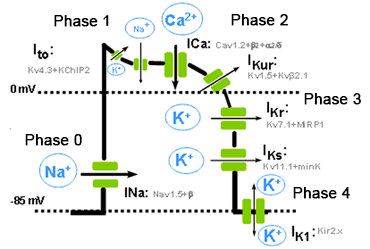 Heterogeneity of action potential within cardiac cells
Cardiac chanellopathies
Summary
Cardiac  action potential is different from other action potentials
There is heterogeneity of action potential within cardiac tissue
Ion channels are the show runner for the generation and propagation of action potential
There are 5 phases in a cardiac action potential 
These phases are due to variable activity of cardiac ion channels
Cardiac ion channels are the site of defect in various congenital and acquired heart disease
Ion channels are the target of various drugs used to treat arrhythmias and heart diseases.